2012 University of MarylandLAB Bicycle Friendly University (BFU)Case Study
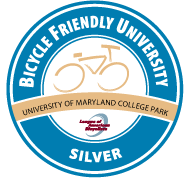 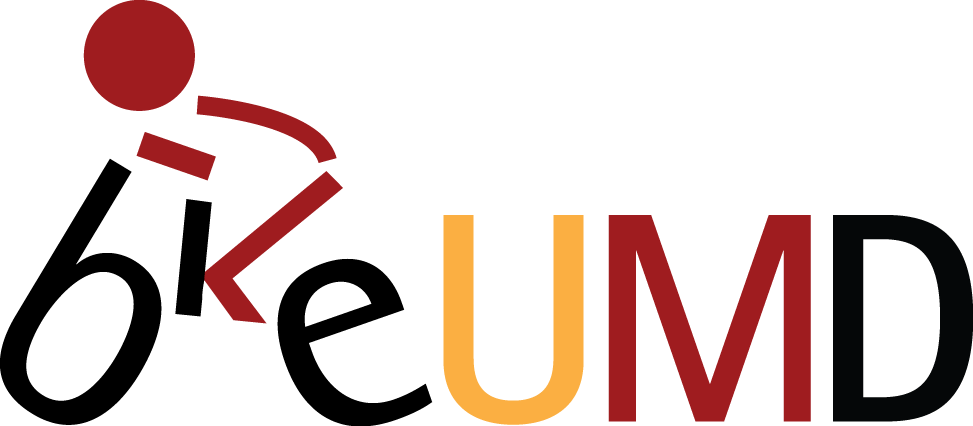 1
Who are we?
Beverly Malone
Assistant Director at UMD DOTS
MBA, IUB Kelley School of Business
“Ask me about cycling in the snow.”
Valerie Goubeau
Coordinator
BA, UMD School of Music
“Ask me about how many times I have fallen off my bike.”
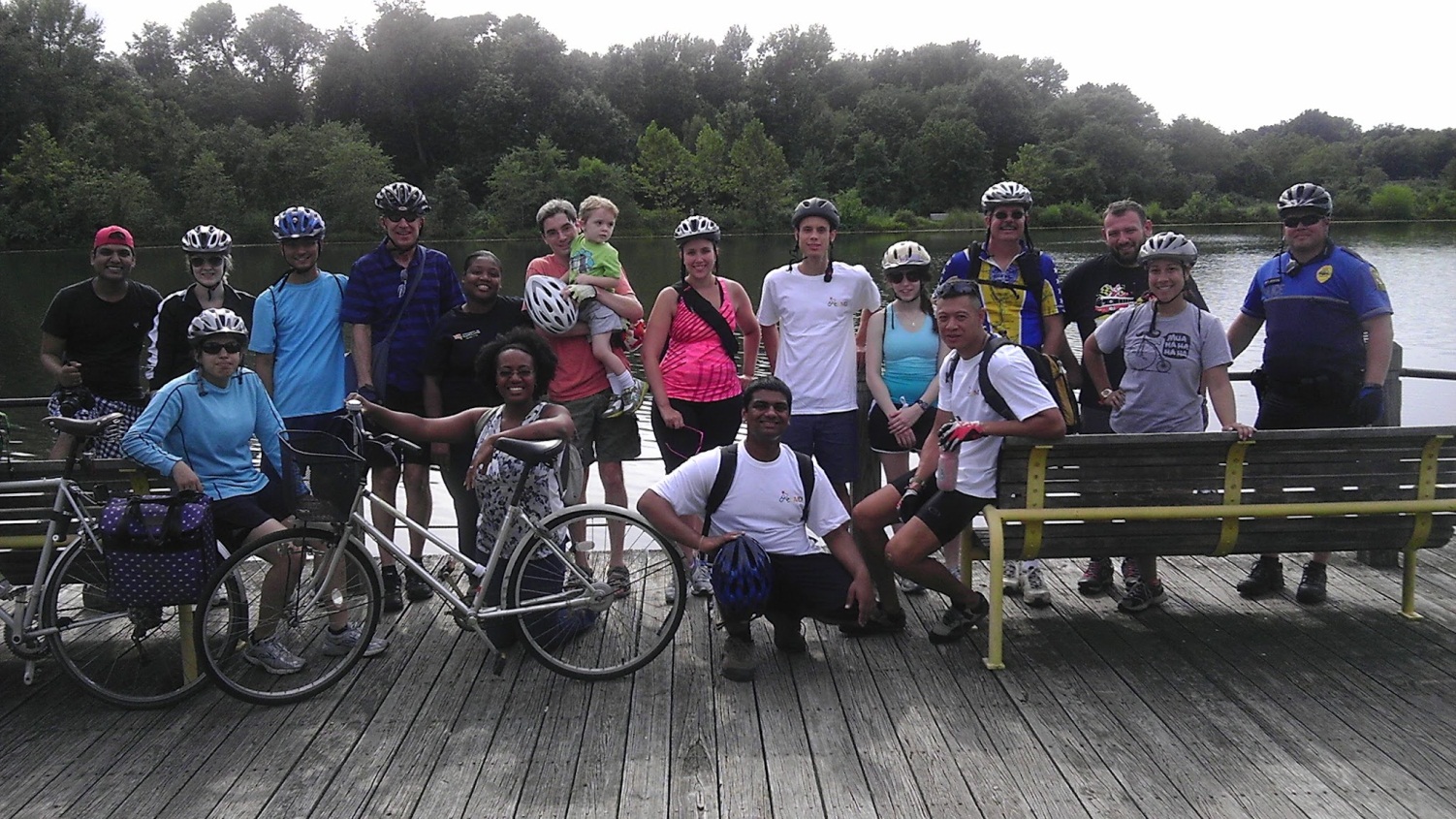 Lake Artemesia, Berwyn Hts. MD
BTW You will meet Mike at the end.
!!Know your campus!!
3
UMD 2009
4
What is bikeUMD?
The group
Brand and logo
Campus centric
Collaborative

Resources
Full and part-time Staff
Marketing
Assistant Director level leadership
5
What does it mean to be a Bicycle Friendly University?
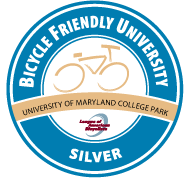 6
The Five E’s
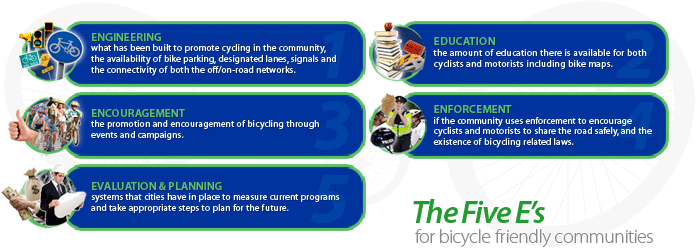 Engineering
Enforcement
Education
Encouragement
Evaluation
7
Engineering
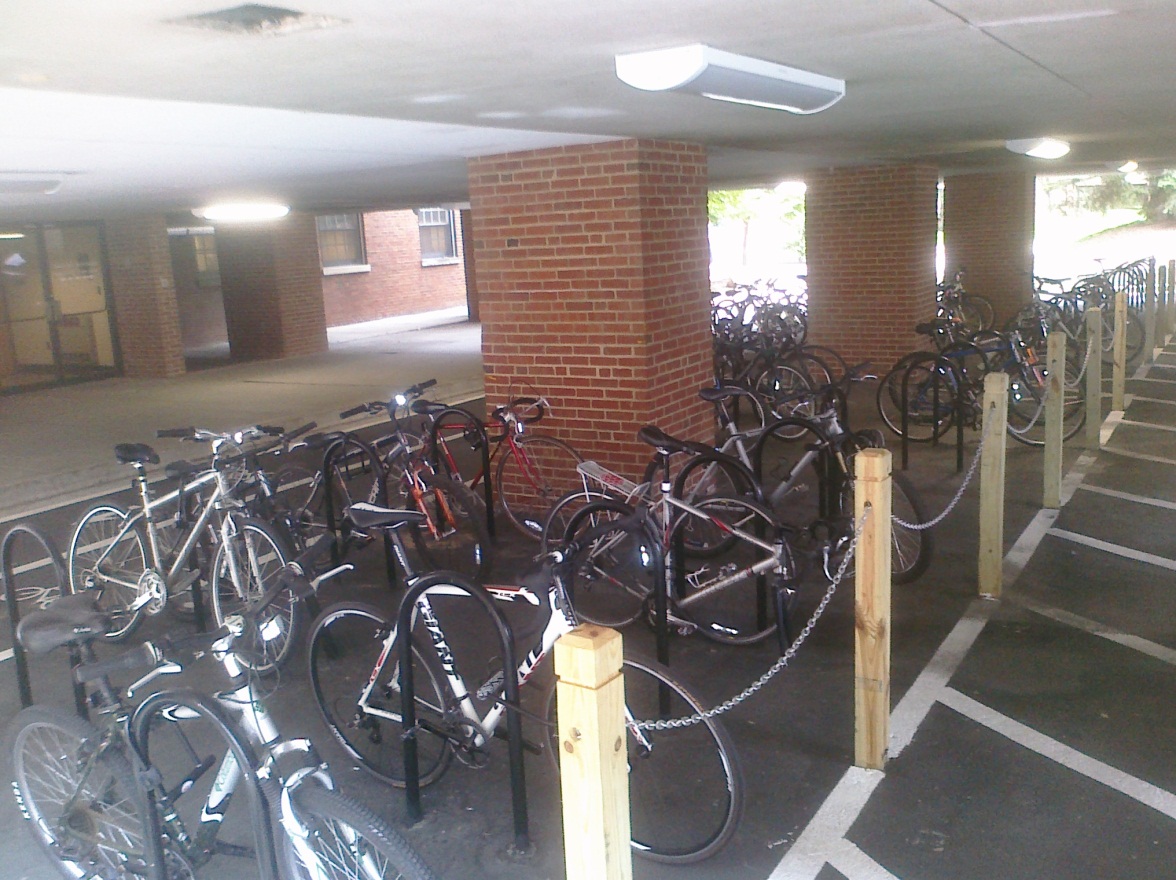 8
Campus Racks2010 - 2012
4208
Total 
Capacity
747
Covered
3450
Uncovered
You can also “park” you bike on Shuttle-UM while you ride. Almost 100% of the fleet has bike racks in front.
9
Lanes and Paths
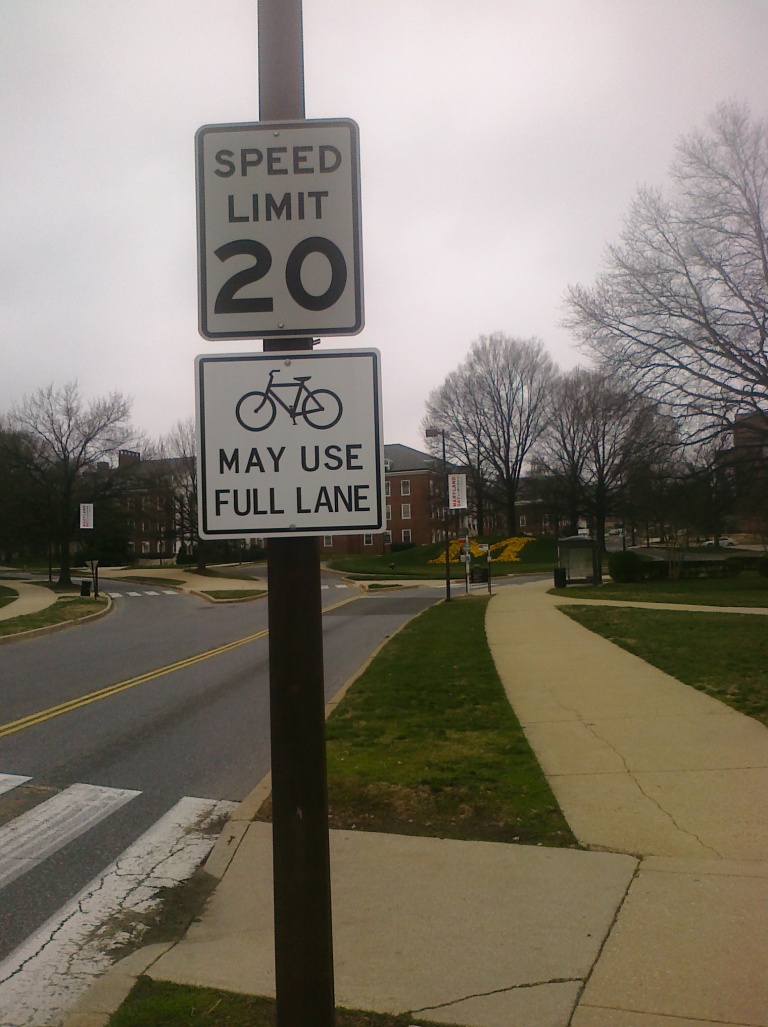 8 Bikes may use full lane signs installed
Biking added to the Facilities Master Plan Update
Shortens the approval process
Supports buy-in
10
Enforcement
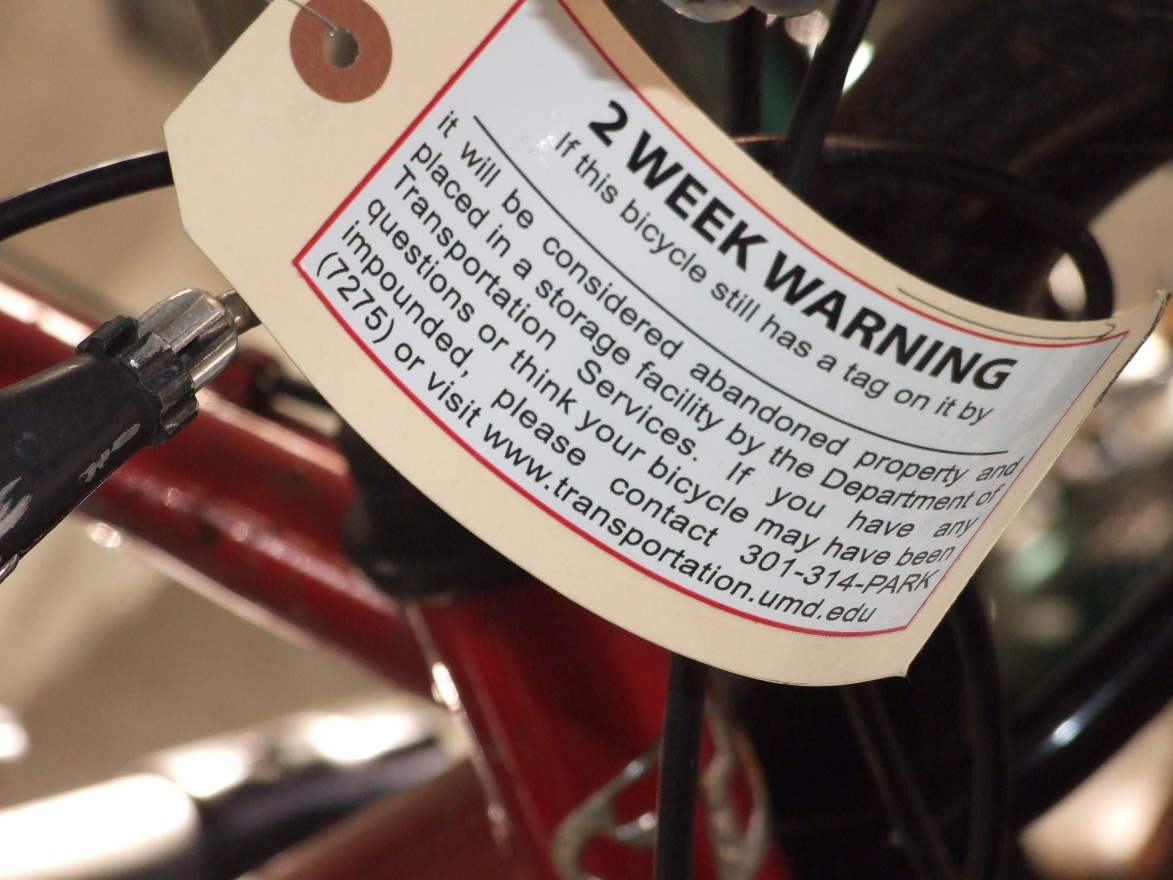 11
Bike Theft 2010
#of bikes has increased, thefts are down 3%.
More than 5,000 bikes are estimated to be parked on campus.
In general thefts are considered to be under-reported.
12
Bicycle Police
14 members of the UMCP force are on bicycles.
UMCP collaborates directly with and supports bikeUMD.
bikeUMD is collaborating with the State of Maryland to develop a training video for police regarding bicycling.
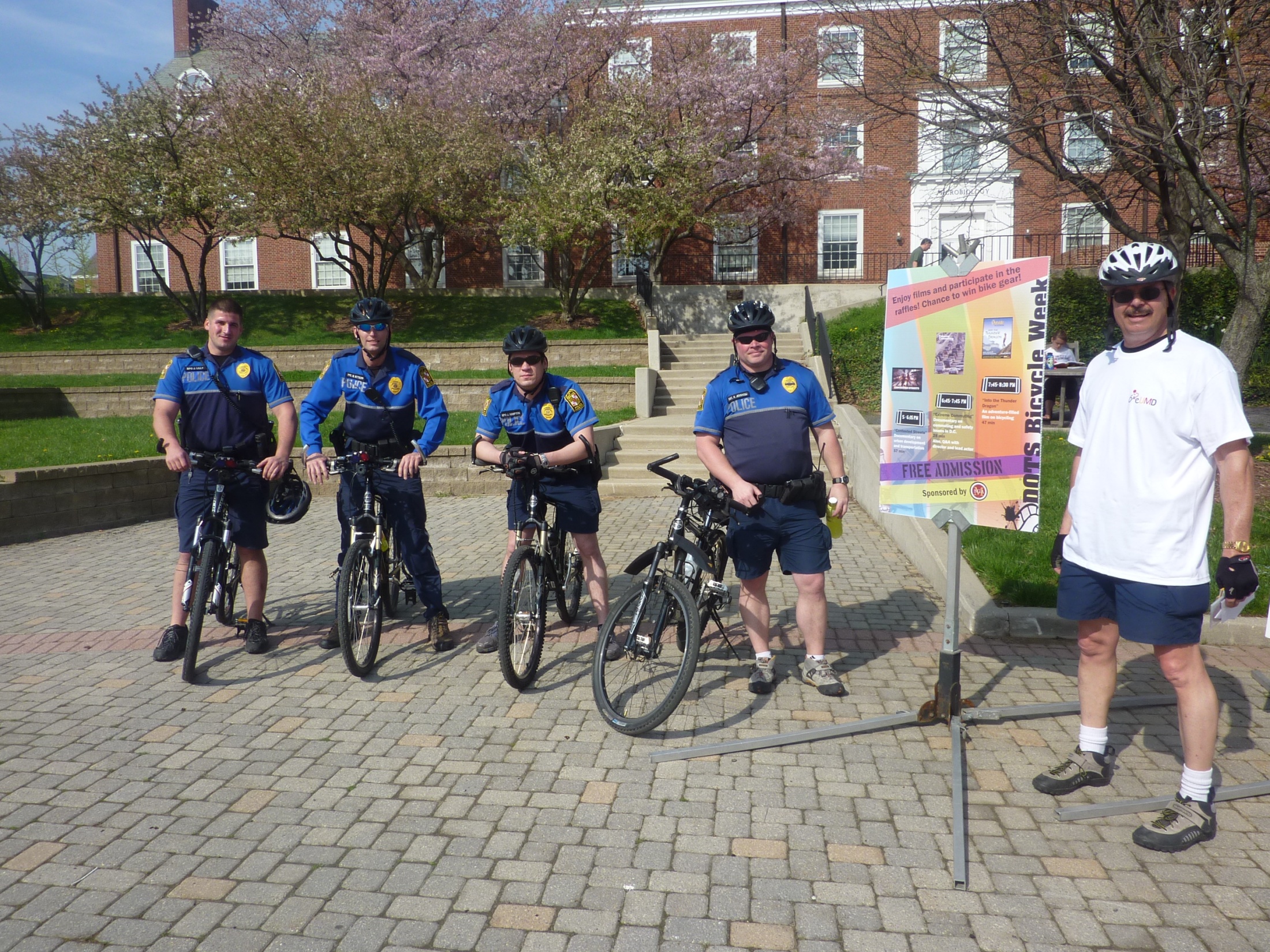 That is John Brandt, our former bike Coordinator. He used to be a Captain for UMCP.
13
Education
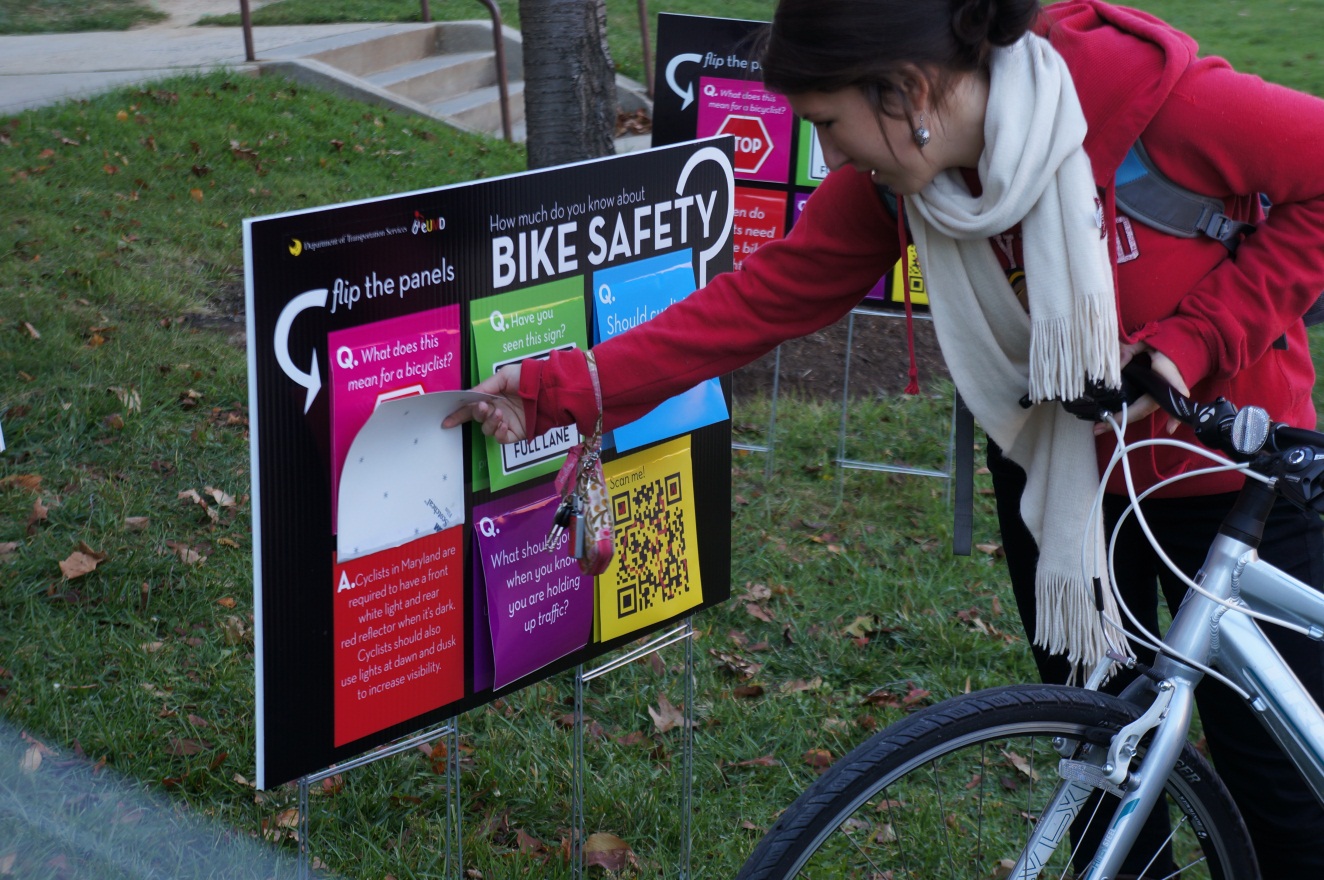 14
Clinics and Services
Most parents never teach the skills that are presented in these classes and most people learn to ride from their parents.
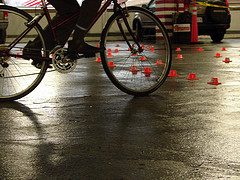 15
Media Communications
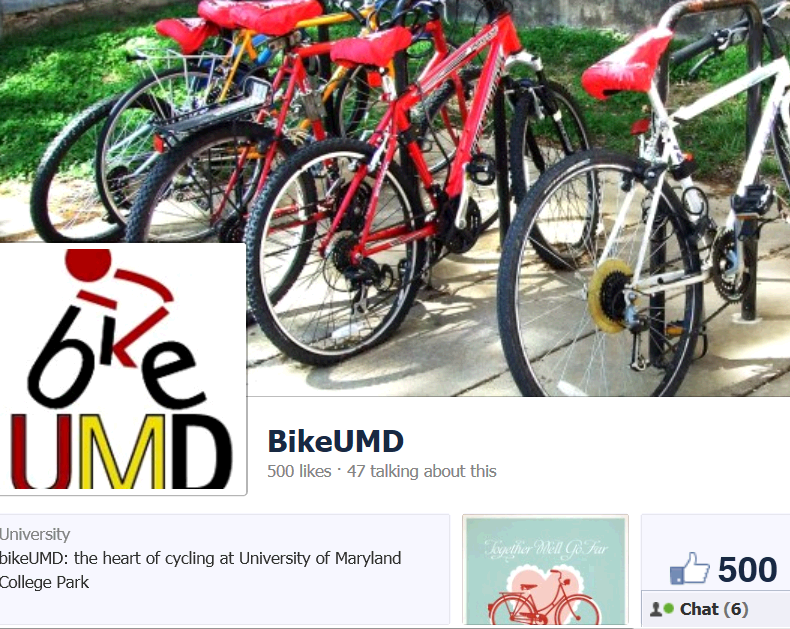 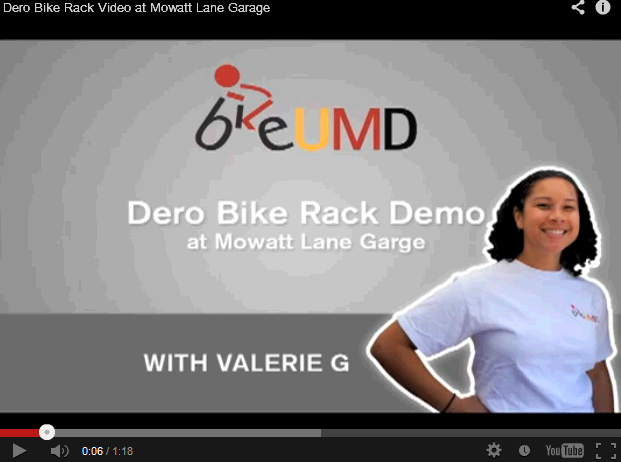 16
Encouragement
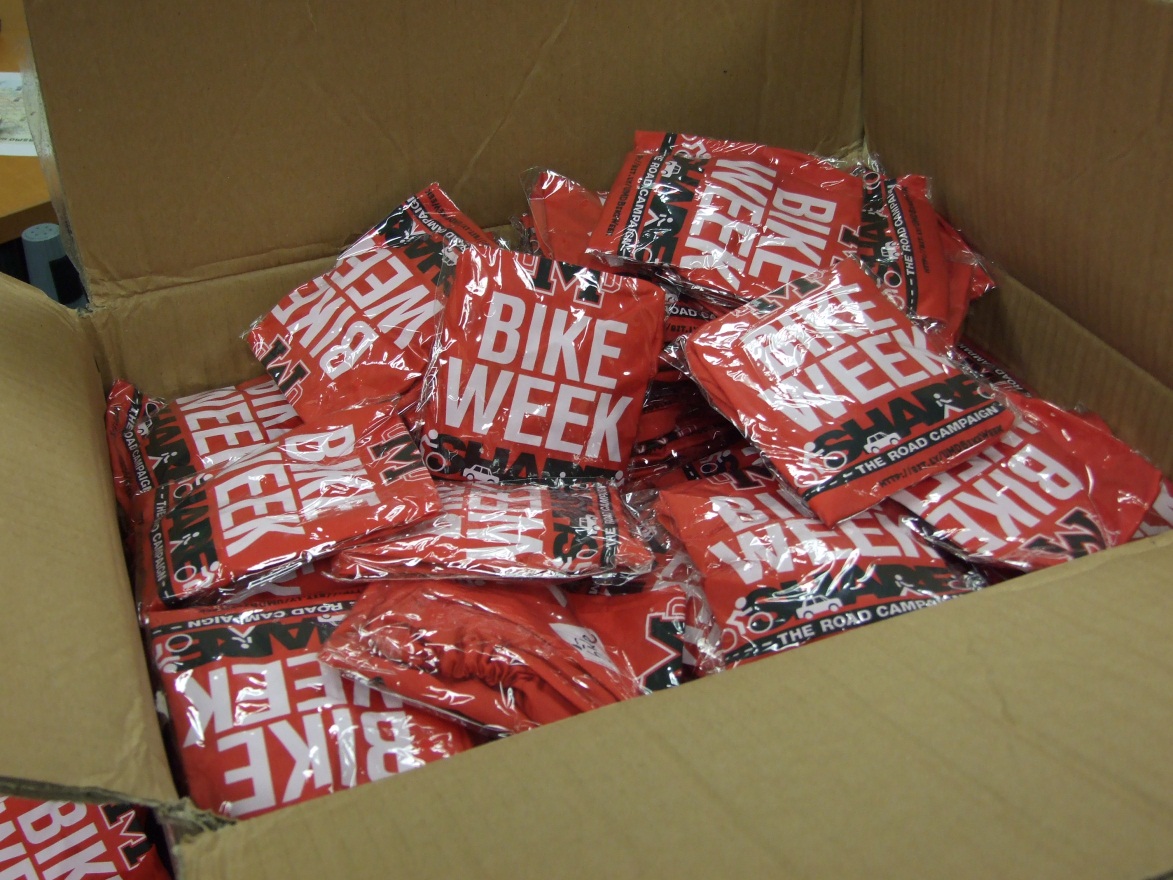 17
Bike Shop Utilization
Bike Shop usage has increased dramatically. This has lead to an increase in the types of clinics offered.
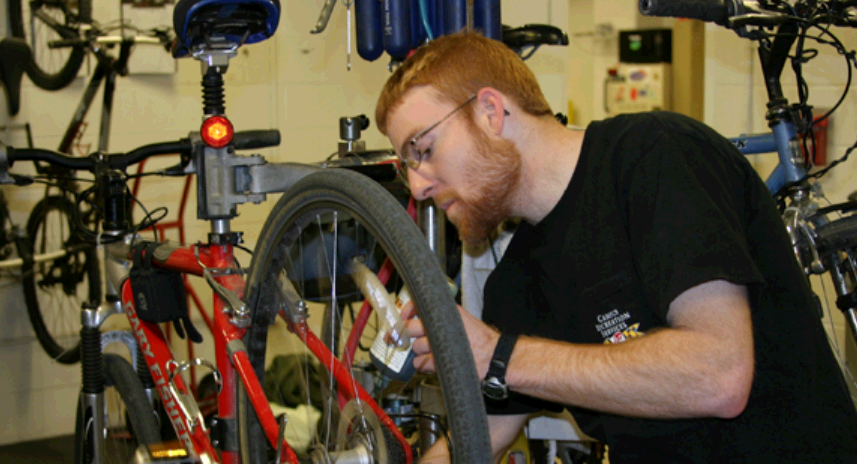 18
Bike Rentals
The bicycle lease program is truly collaborative. The equipment is funded by DOTS but the bikes are checked out an maintained by CRS.
Bicycle Lease Program
$70 per semester, includes lock, lights and fenders.
Started with 25 bikes
Currently has 73 bikes
100% utilized
4 departmental programs (faculty and staff)
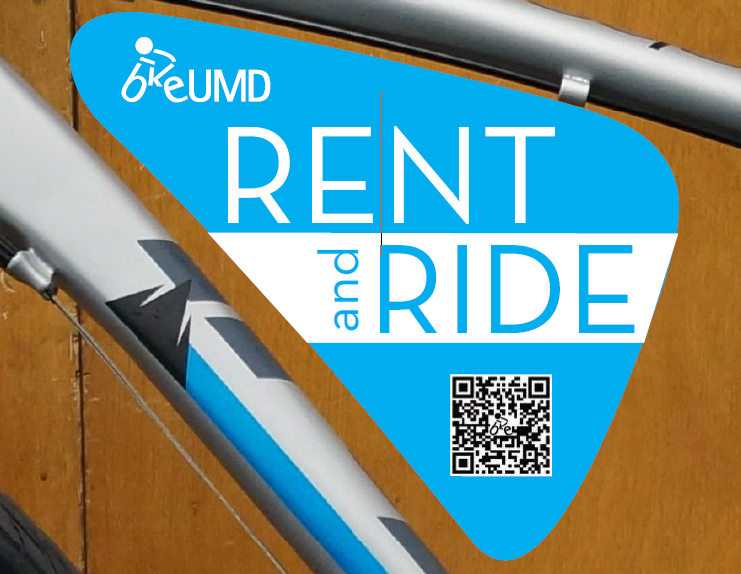 19
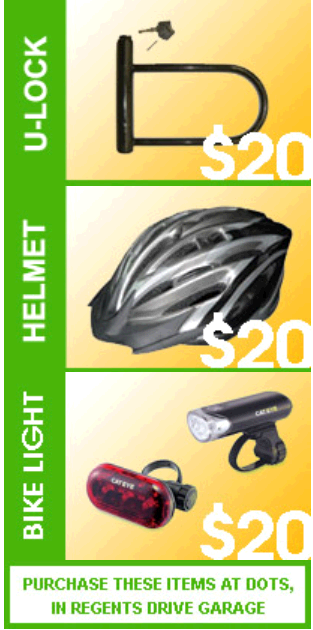 Incentives
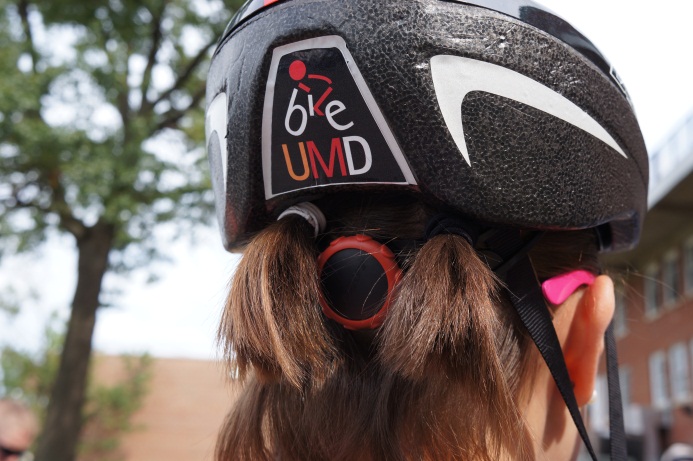 20
Events
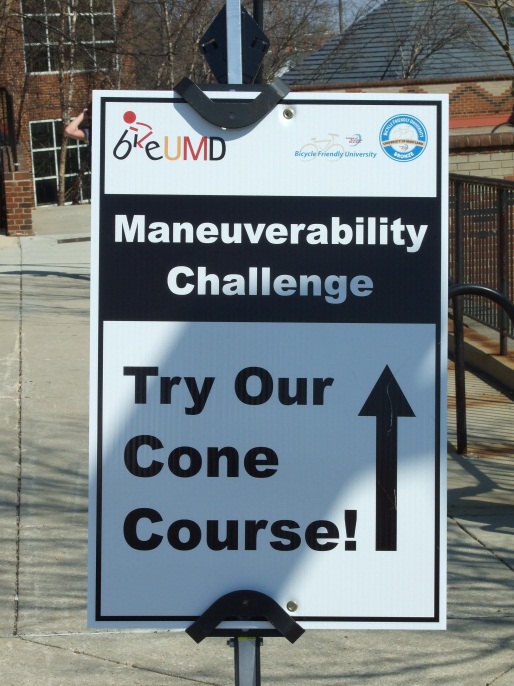 Bike to Work Day
Commuter Challenge/ Car Free Day
Bike Week 
Biking Film Festival (2010)
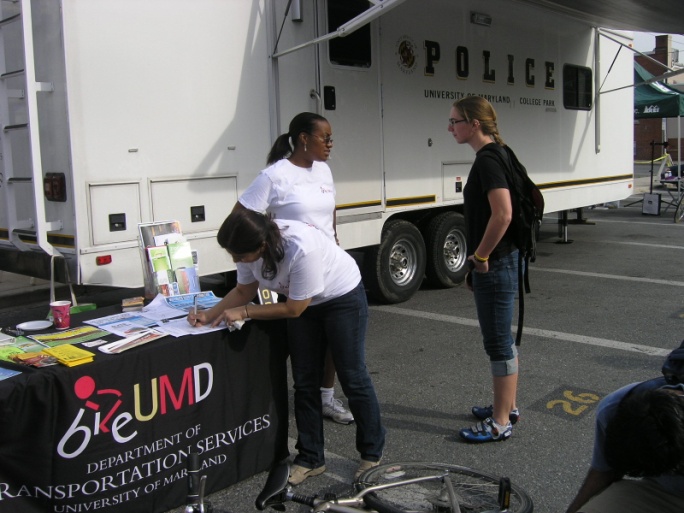 21
Bike Week
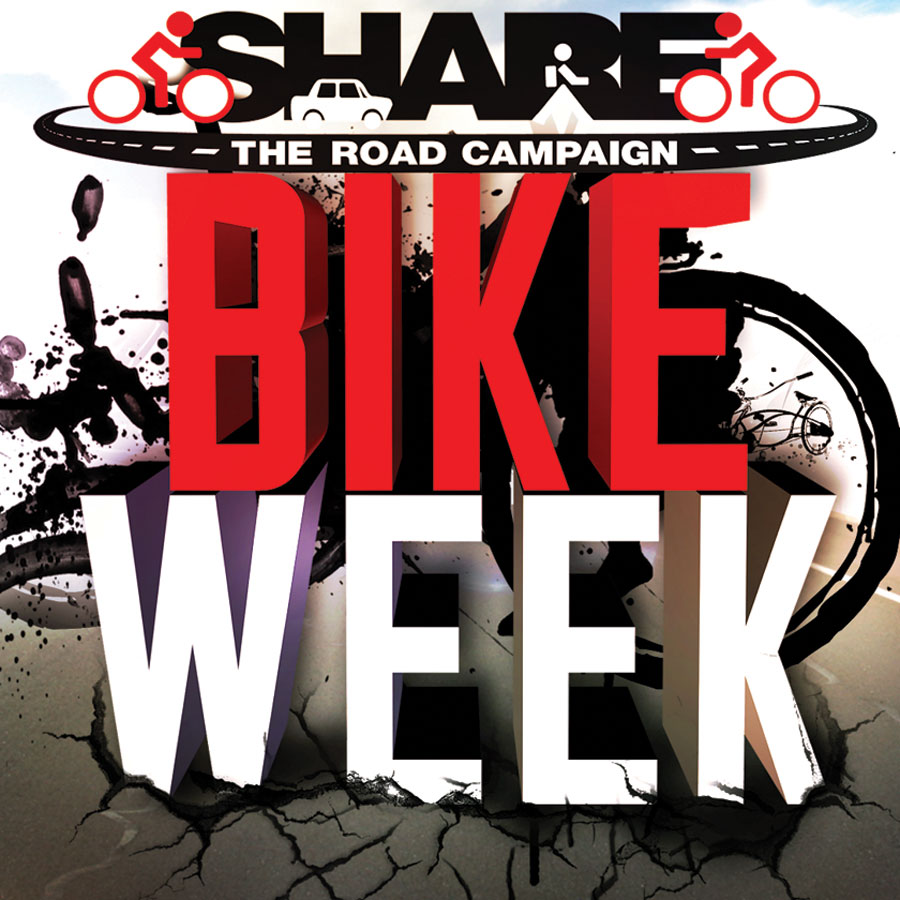 Day of Fair
Info Tables
Helmet fitting and giveaways
All week long:
Rides
Clinics
Mobile mechanic stations
And more!
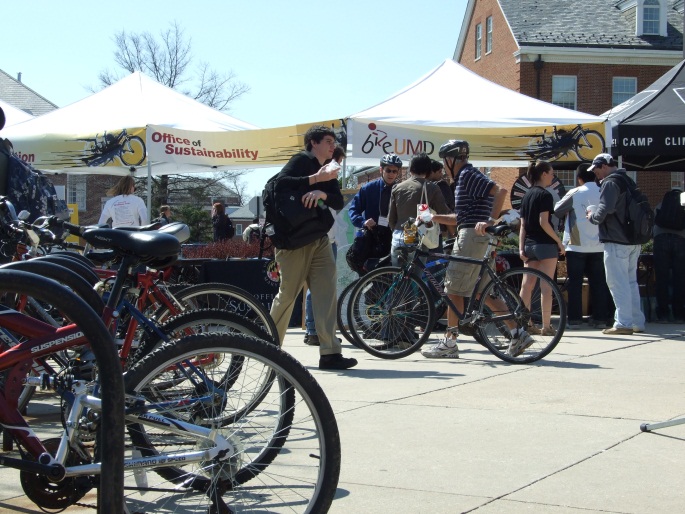 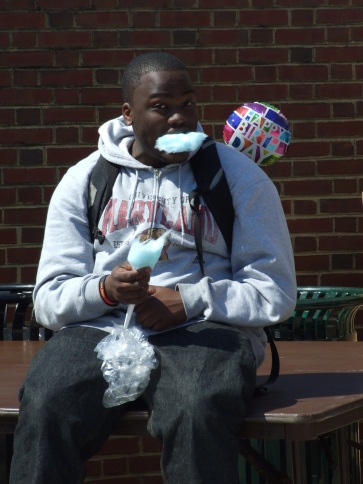 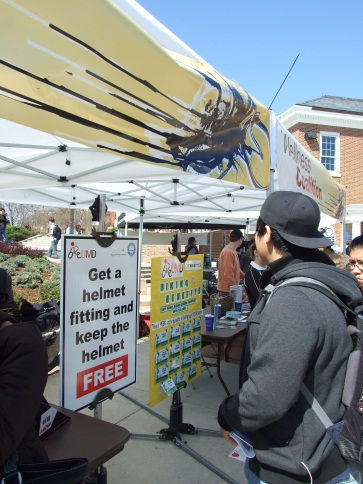 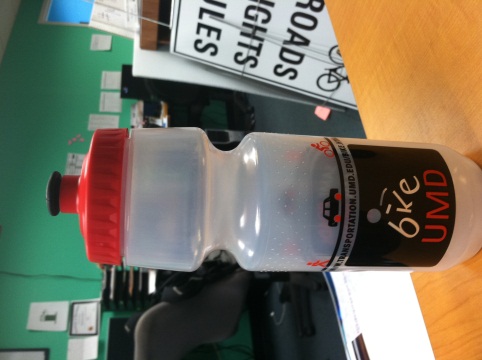 22
Rides
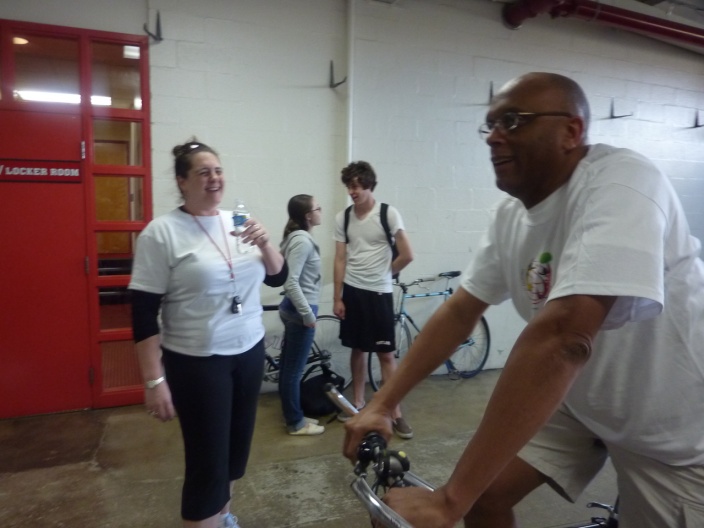 David Allen, Director DOTS, ready to ride
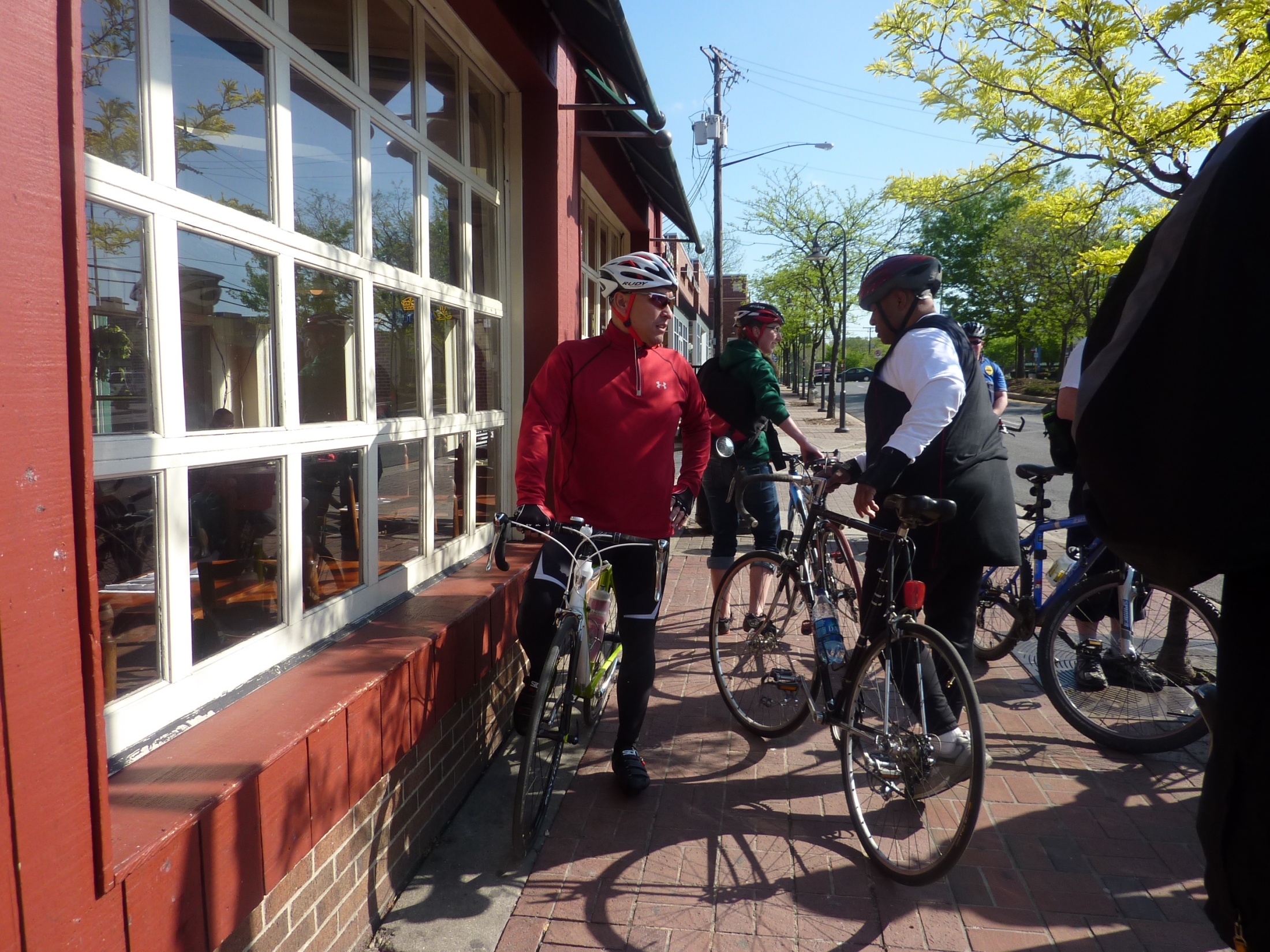 23
Evaluation
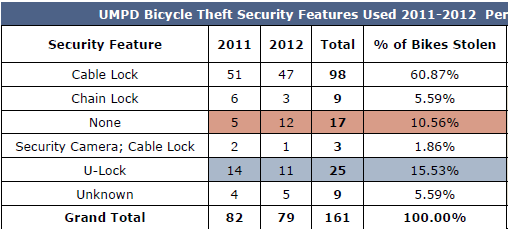 24
Data Collection
Bike counts
Commuter Surveys
Rack Requests
Crash Reports
Bicycle Theft Data
Bike shop usage data
Fair attendance counts
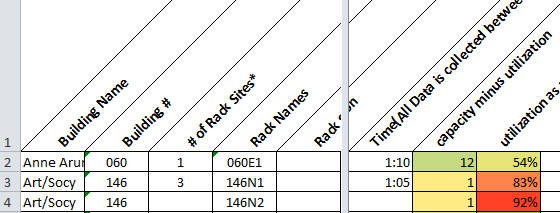 25
Bike Coordinator
Mike Levengood
bikes@umd.edu
301 – 314- 7275

Mike started at the University in February of 2012. Previously Mike was the Program Administrator for Safe Routes to School for Frederick County Schools.

Mike is a Nationally Certified  League Cycling Instructor who has taught cycling at the college level for a number of years. 

Mike has a BA From MSC and a MA from Rowan University. Mike has served on the Governors’ Bicycling Advisory Board and is presently serving on the board of Frederick County Safe Kids.
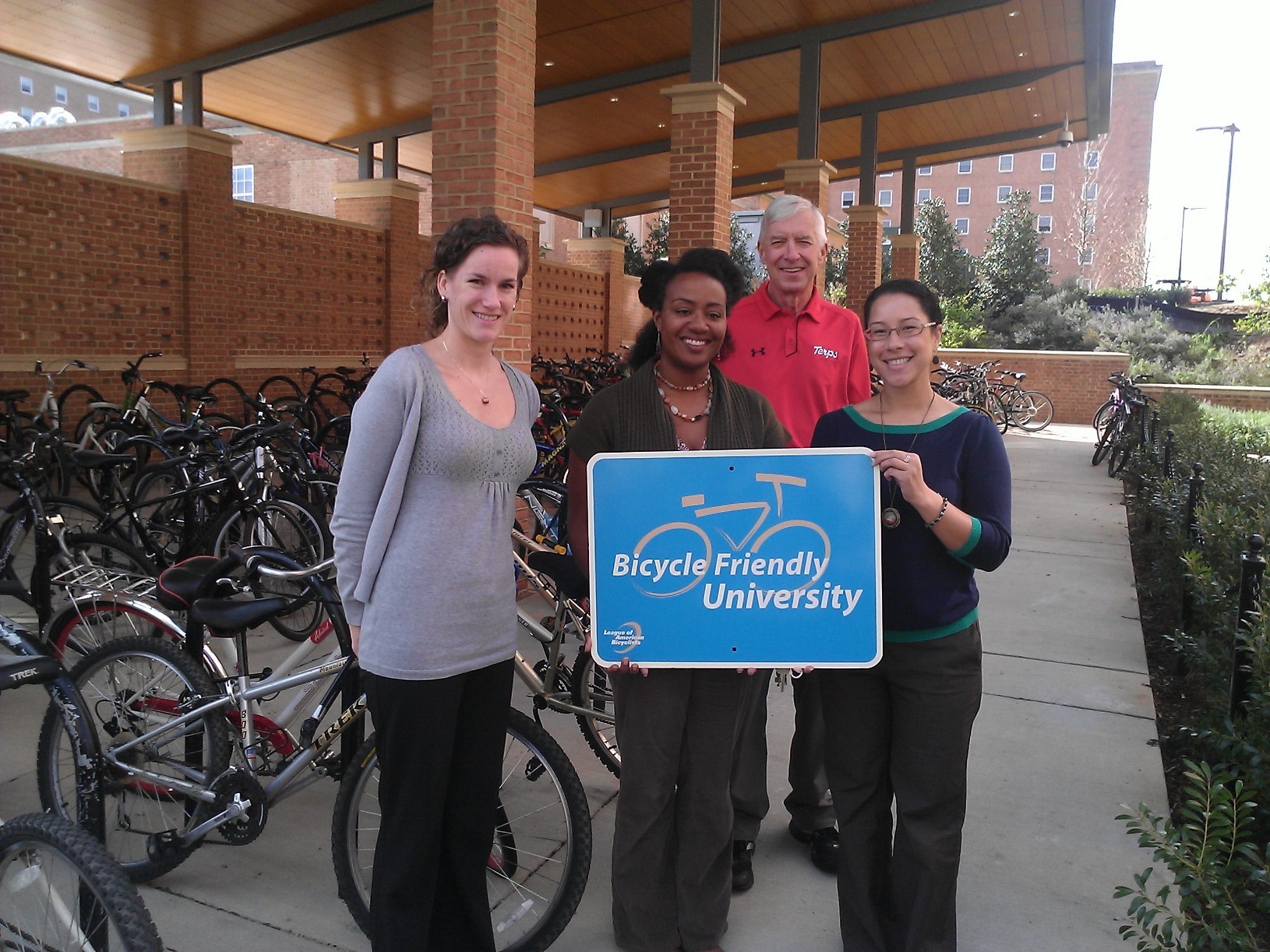 26
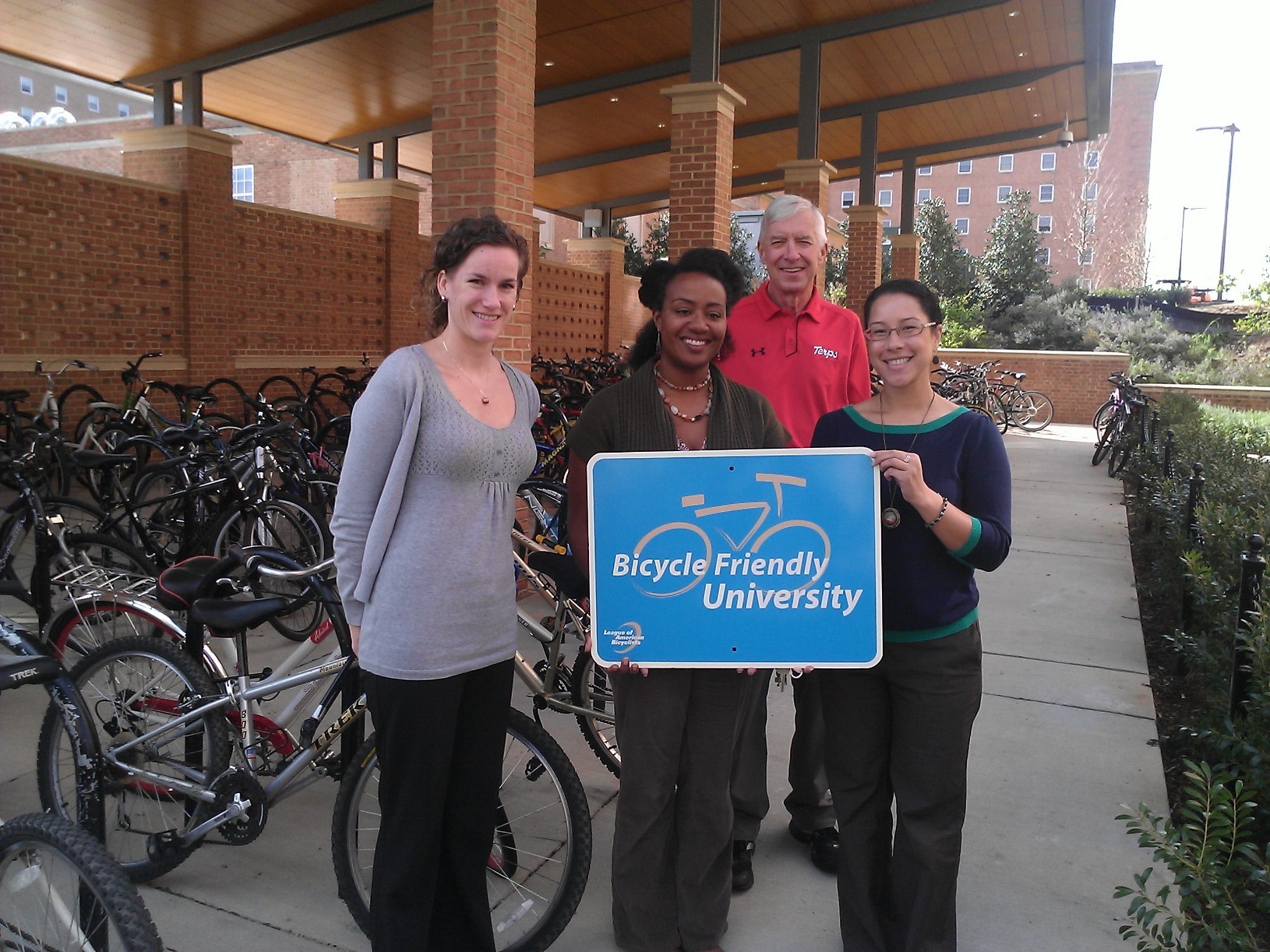 27